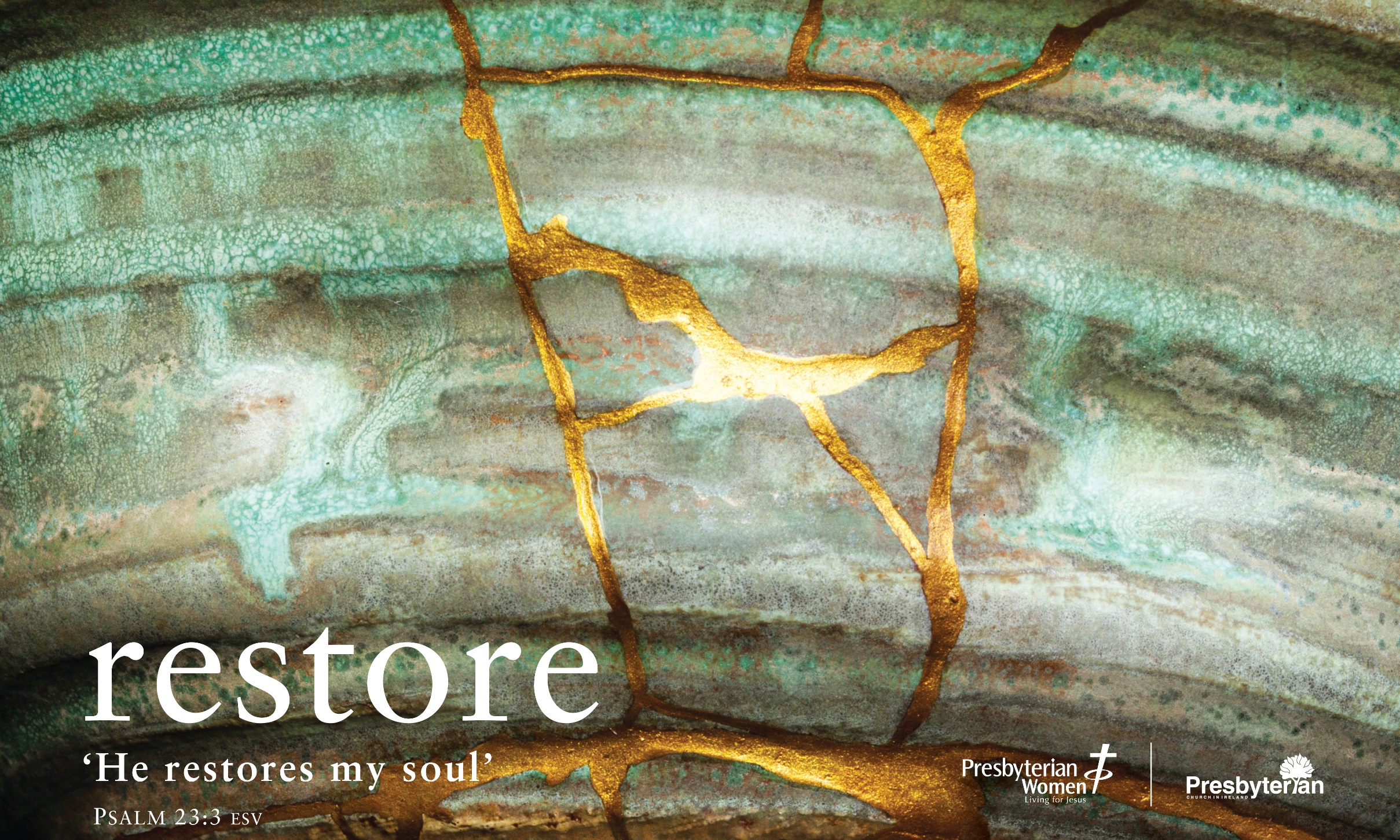 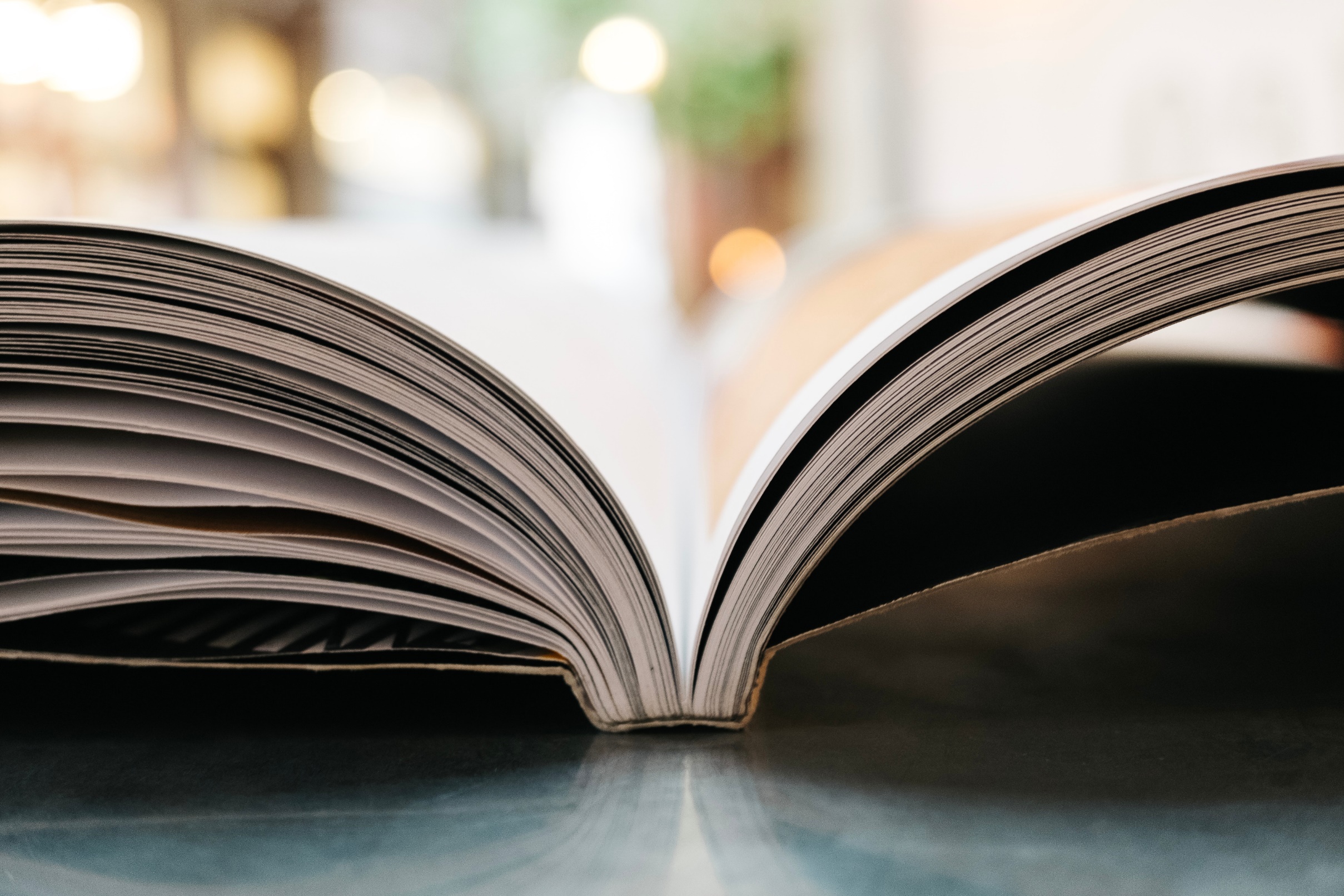 ‘Restore’ – a store of words
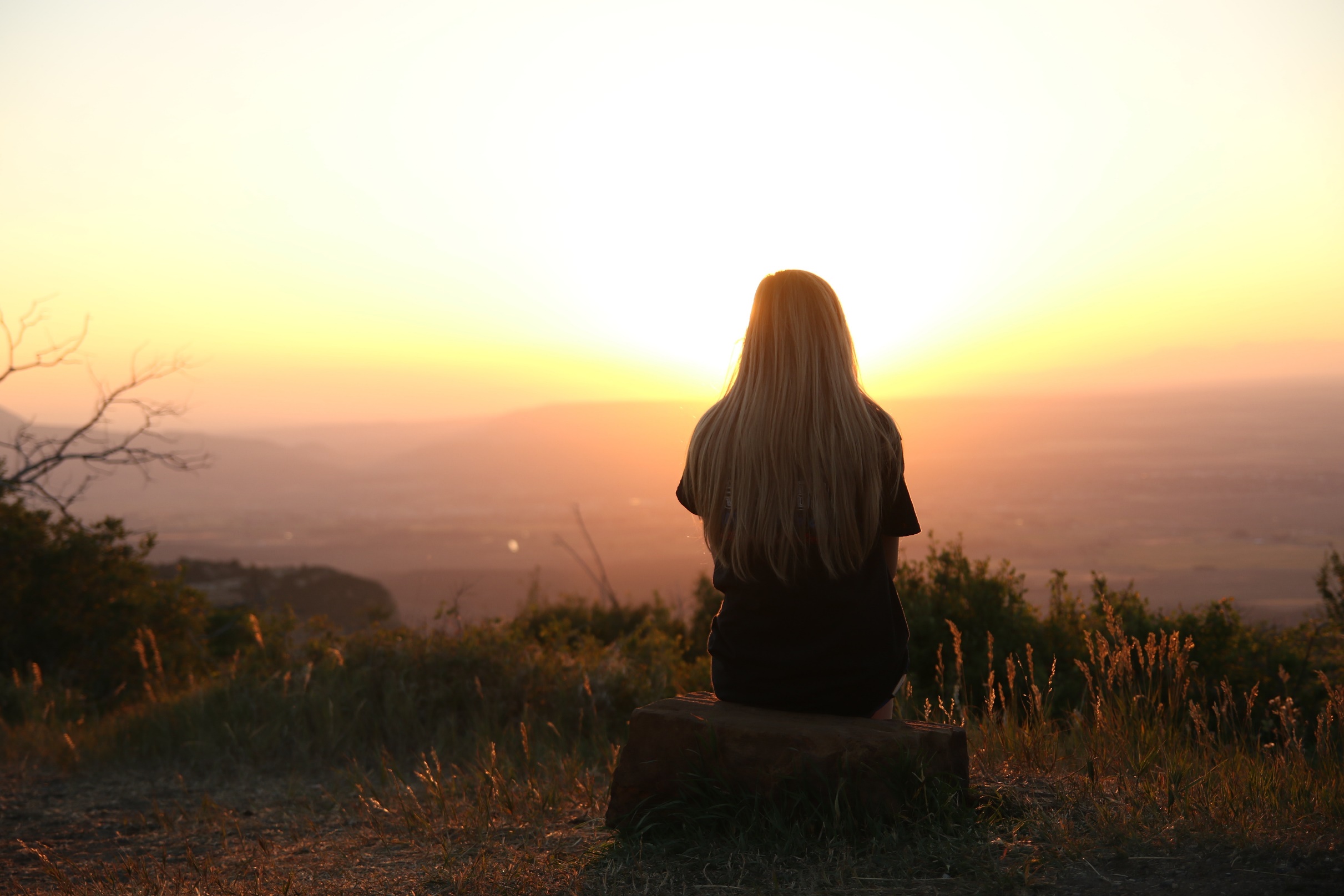 RESTORE
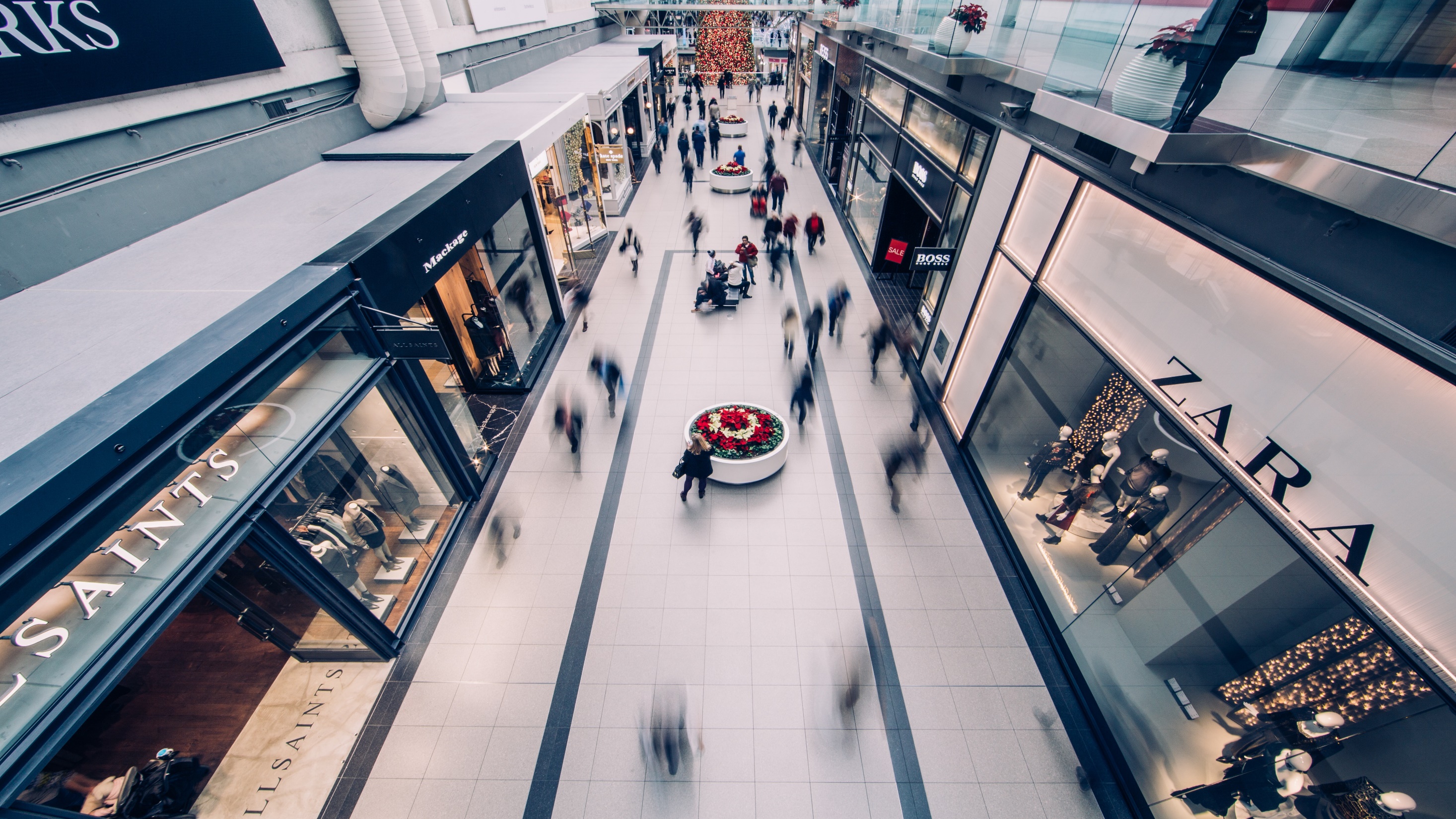 RESTORE
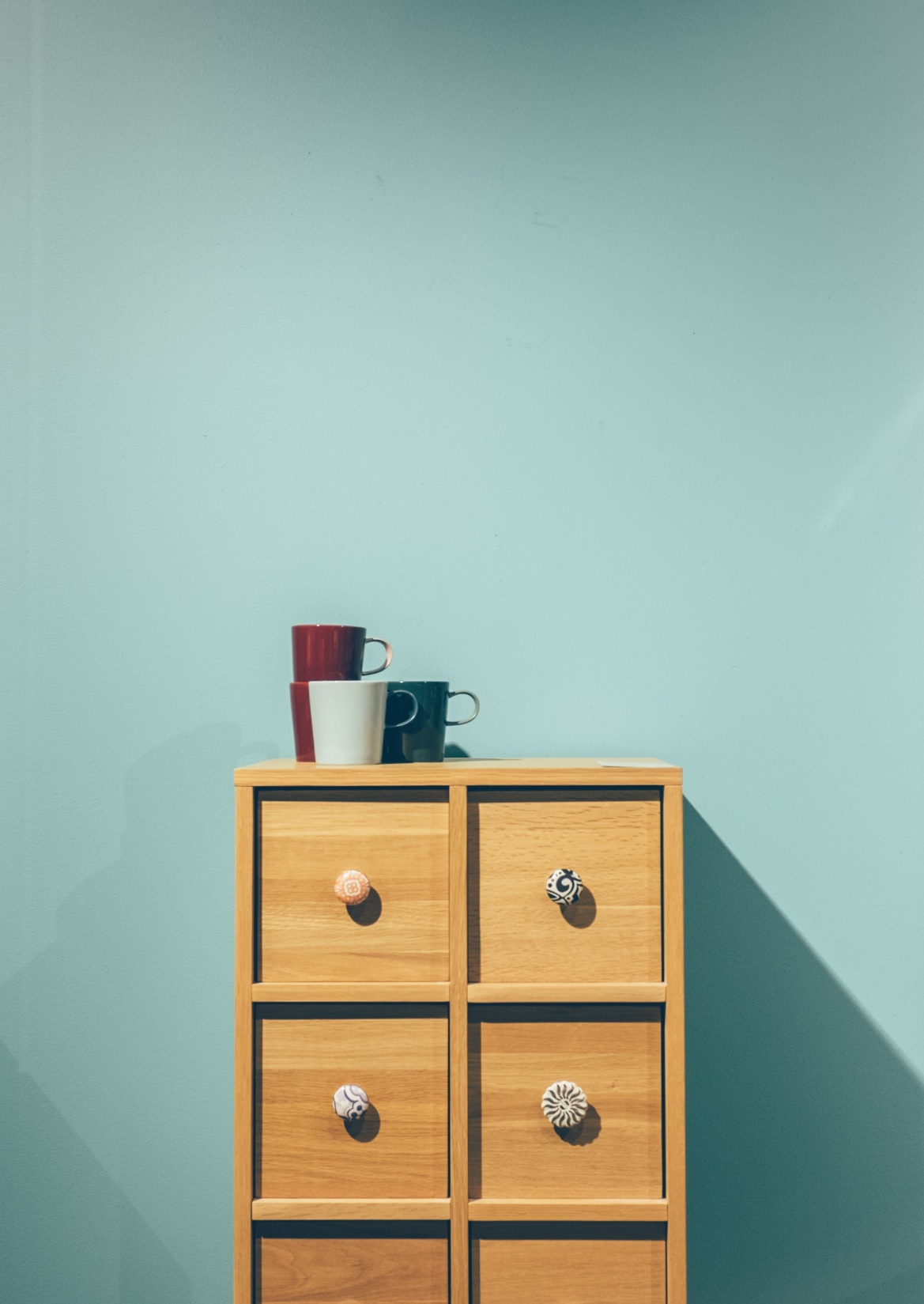 RE-STORE
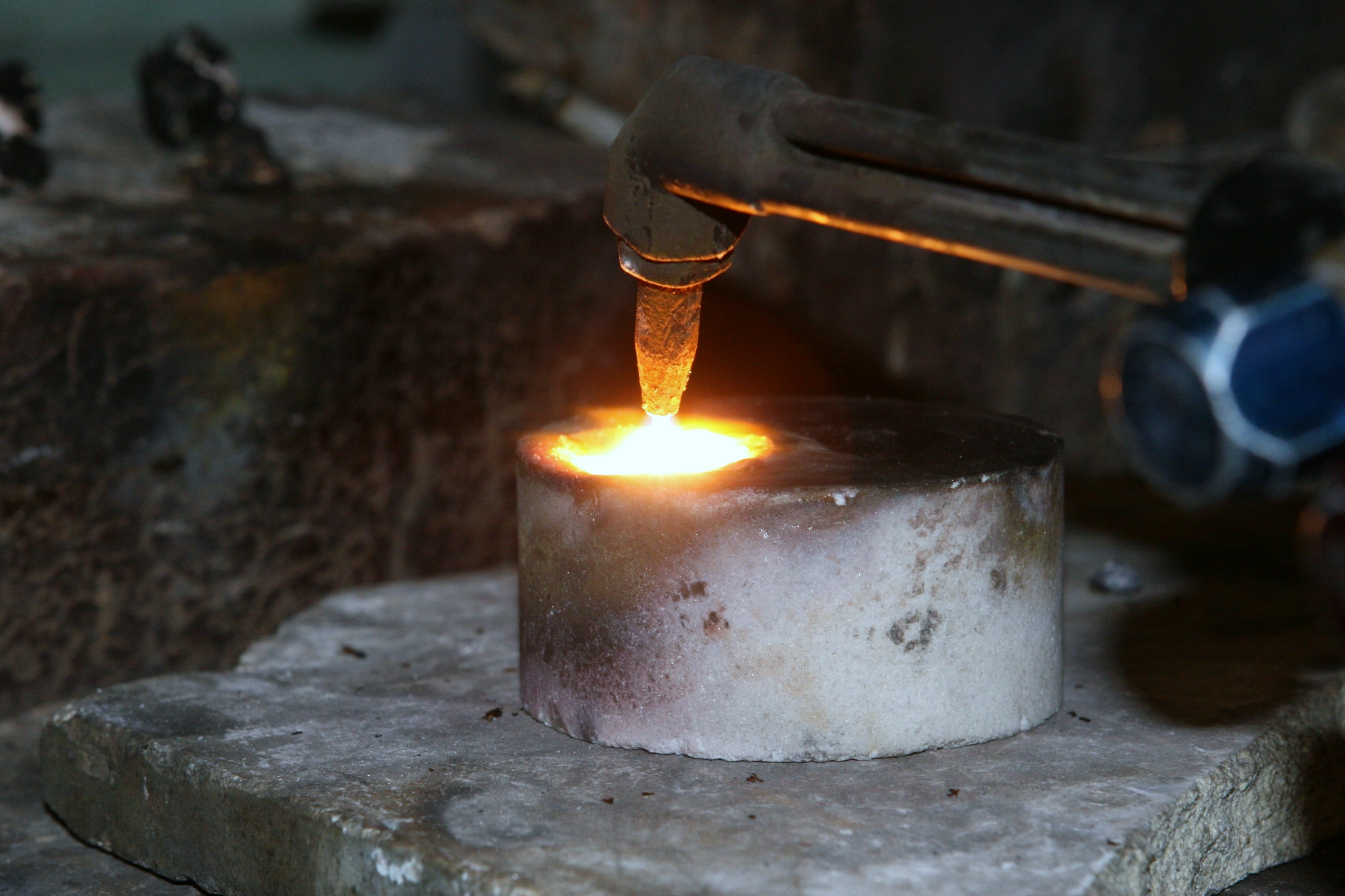 RESTORE
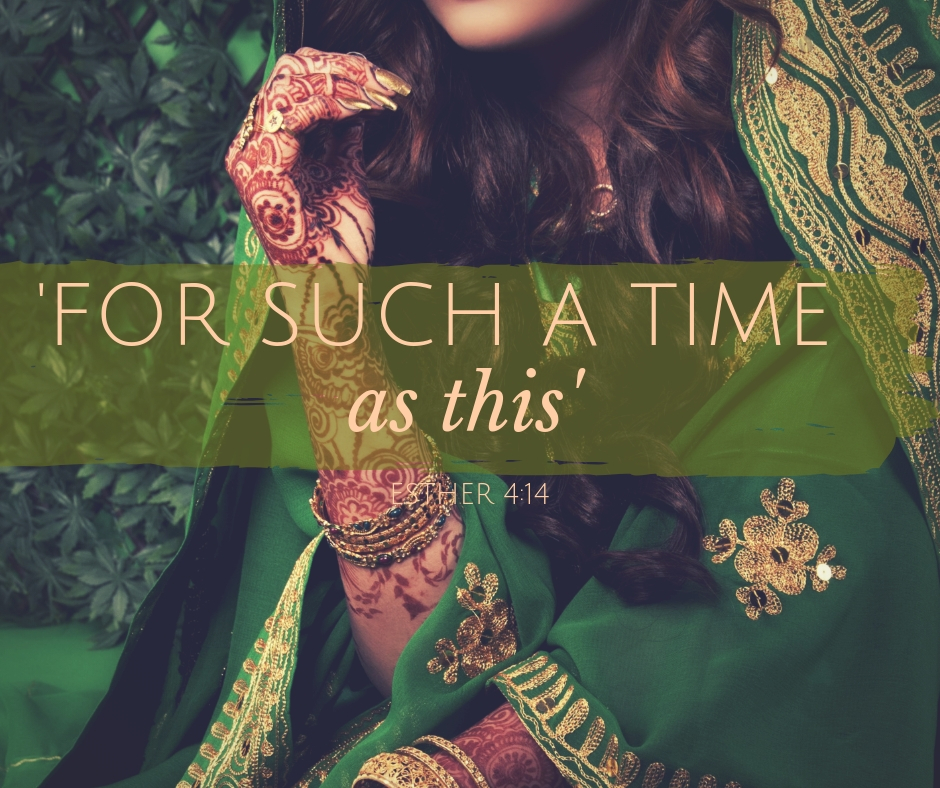 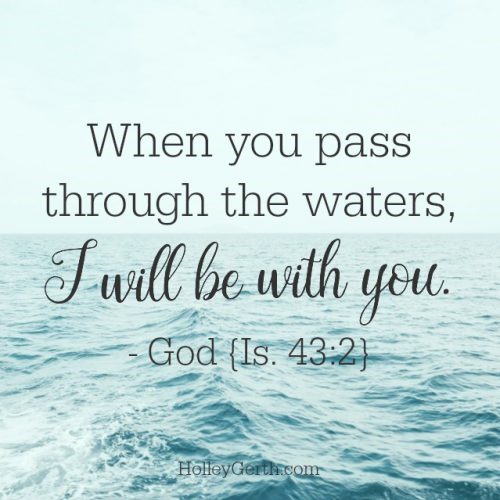 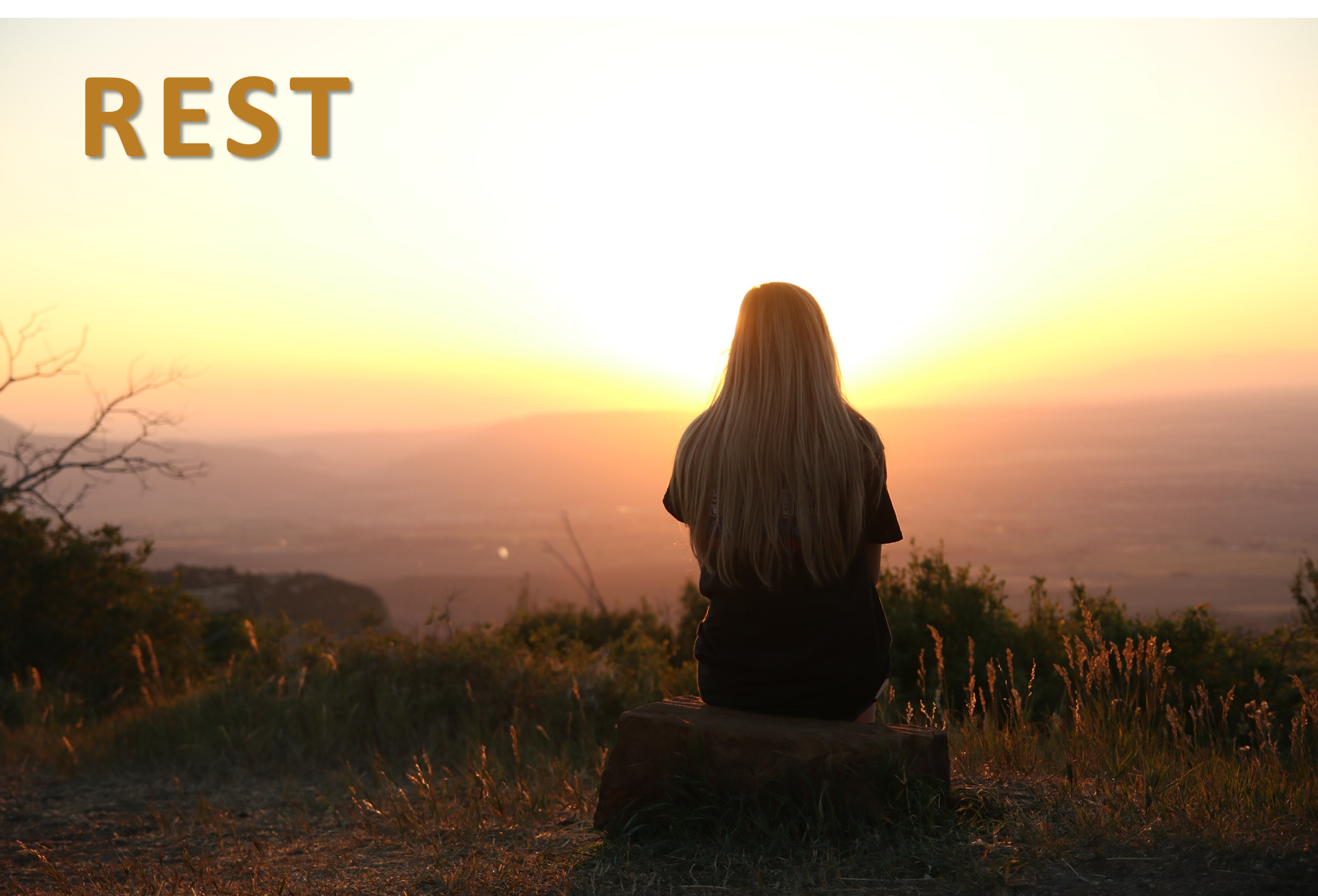 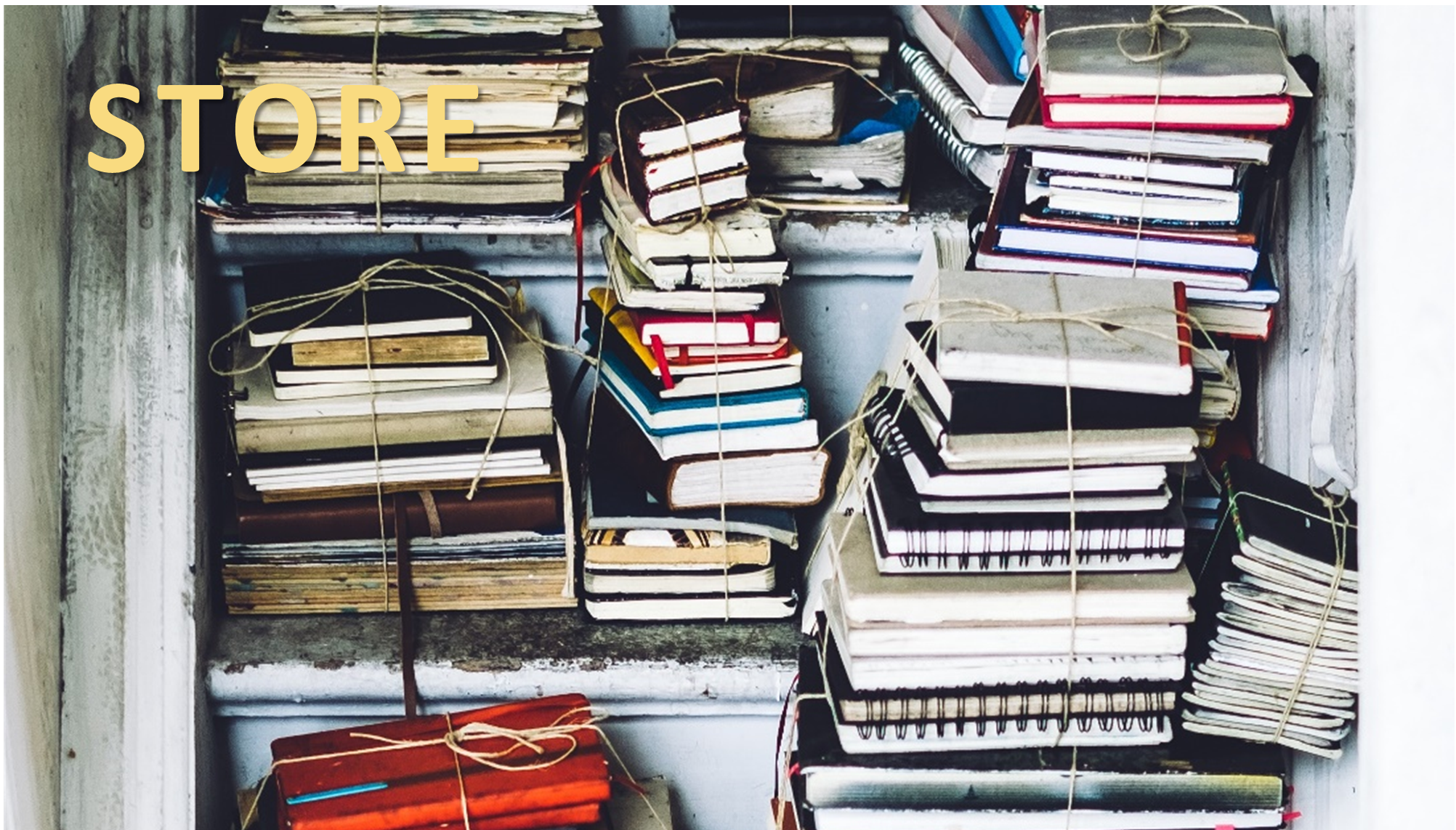 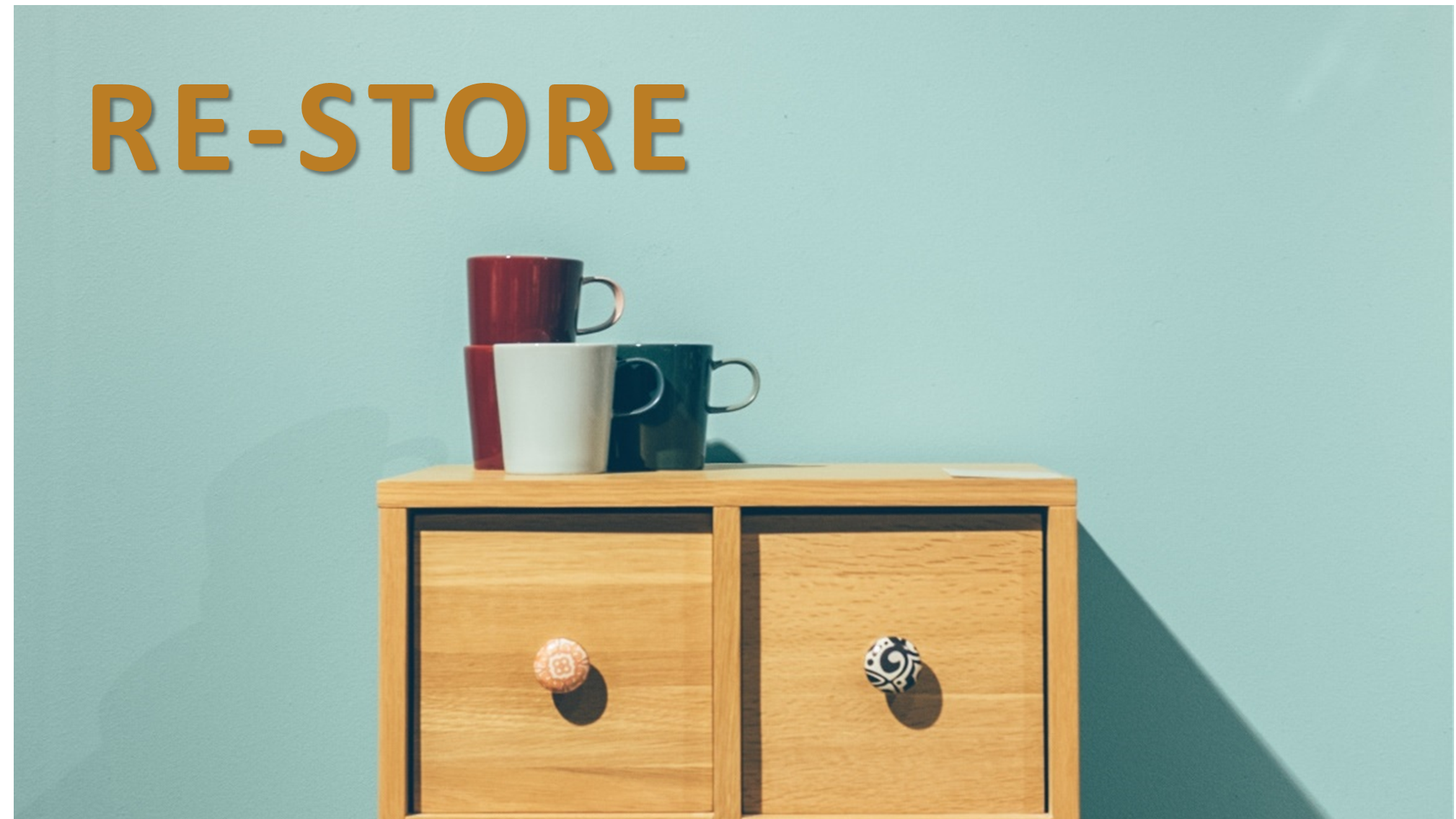 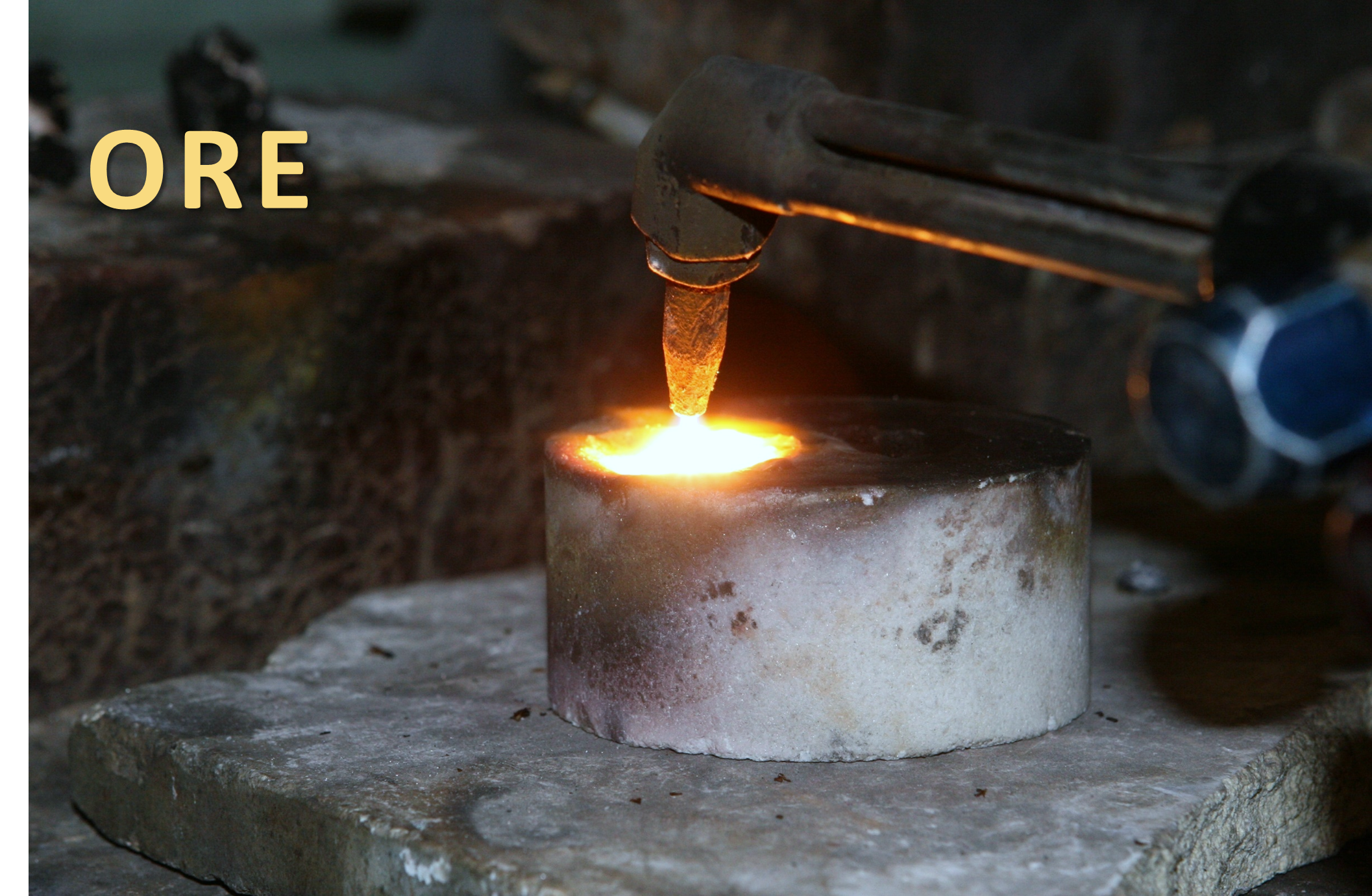 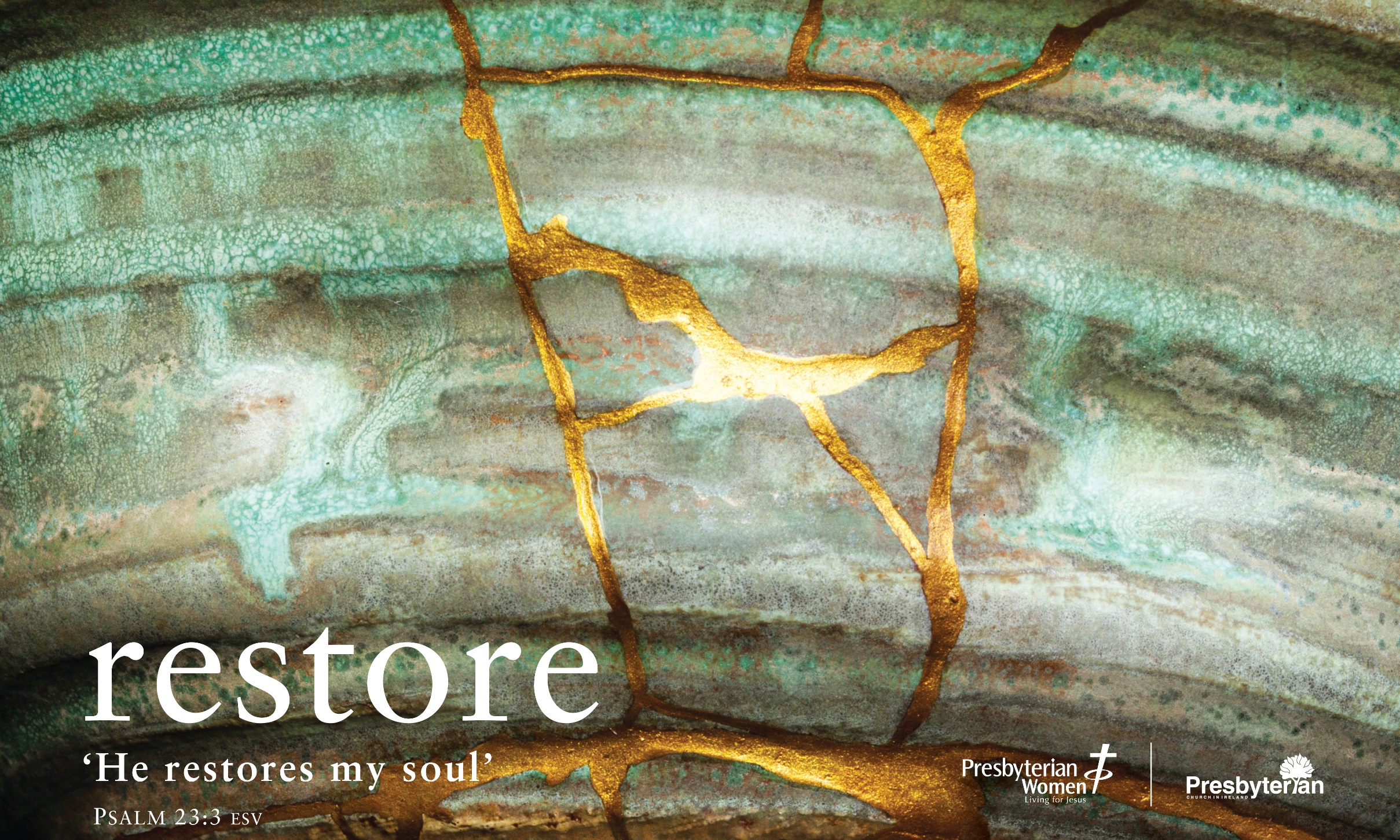